Returning to the study protocol with GlucoStabilizer
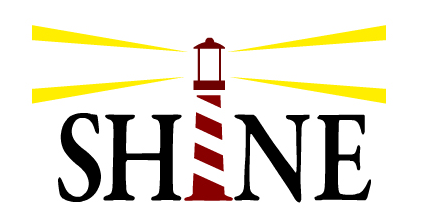 Accessing your study patient again
Select SHINE icon on desktop to access SHINE trial portal

Click box for intervention or control group

Enter shine/shine to access GlucoStabilizer
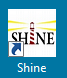 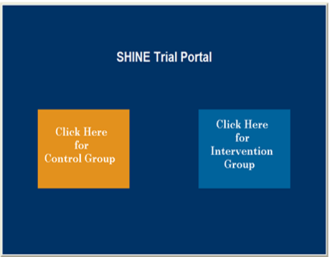 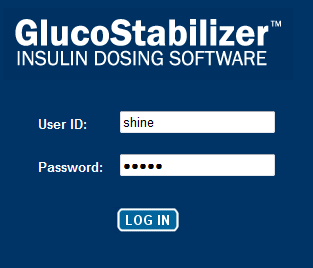 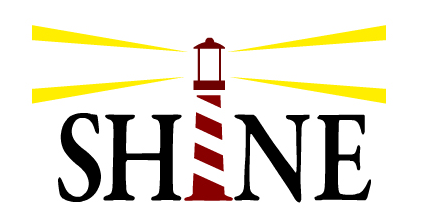 Do you need to Start New Drip or Resume?
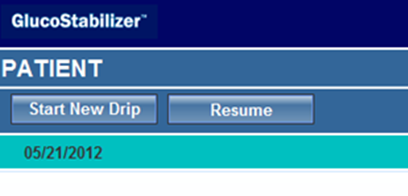 > 3 hours – Start New Drip
<3 hours – Resume
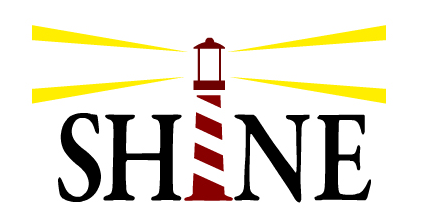 Starting New Drip (> 3 hours)
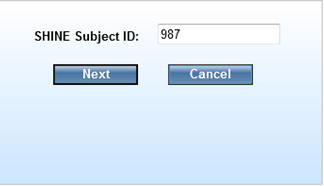 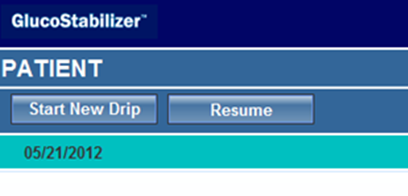 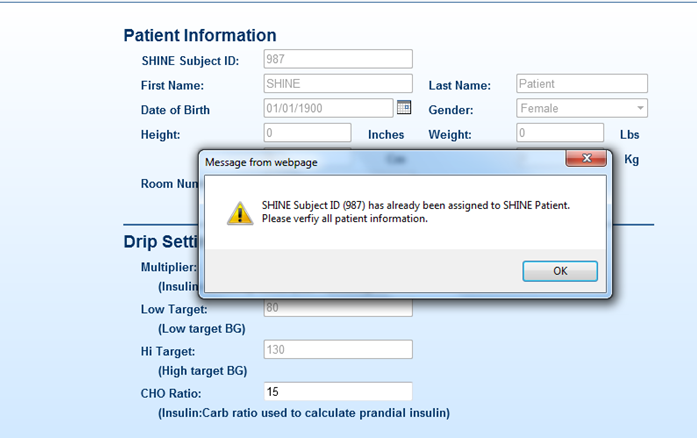 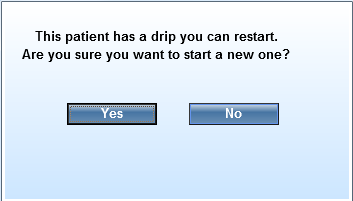 Starting New Drip (> 3 hours)
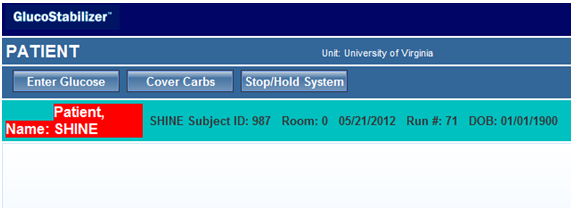 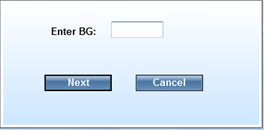 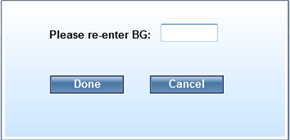 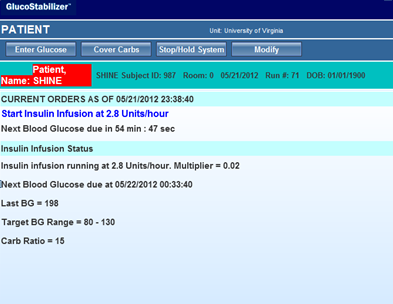 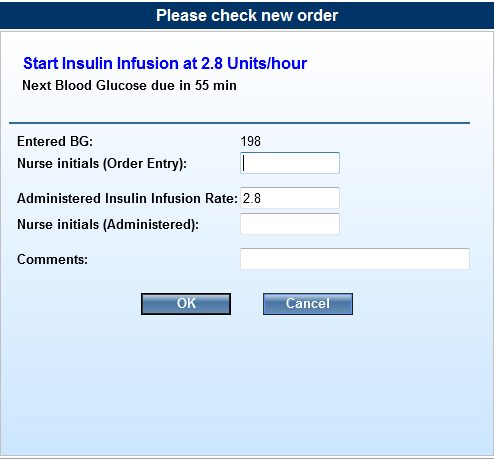 Resuming a Drip (<3 hours)
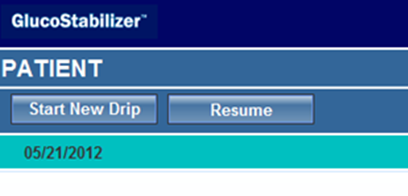 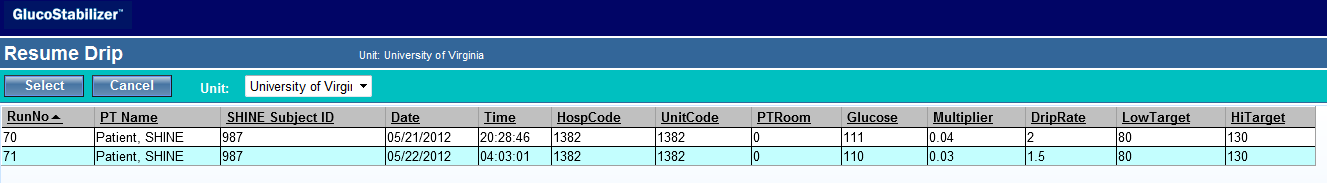 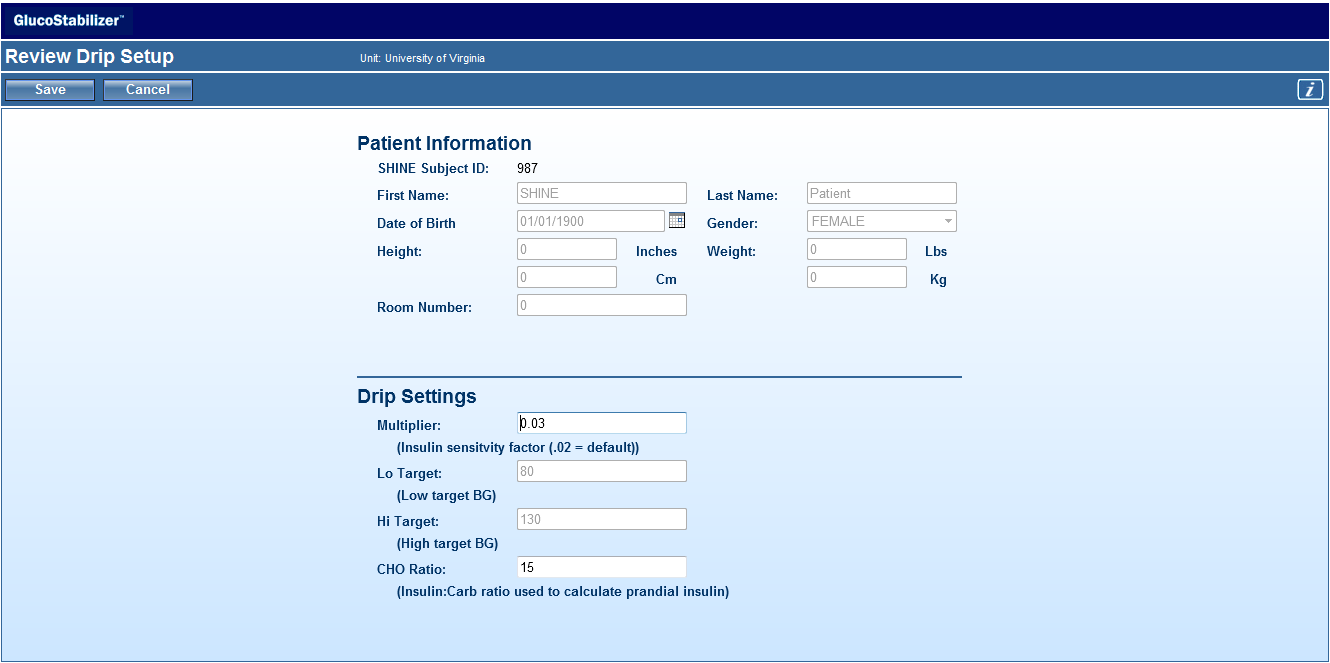 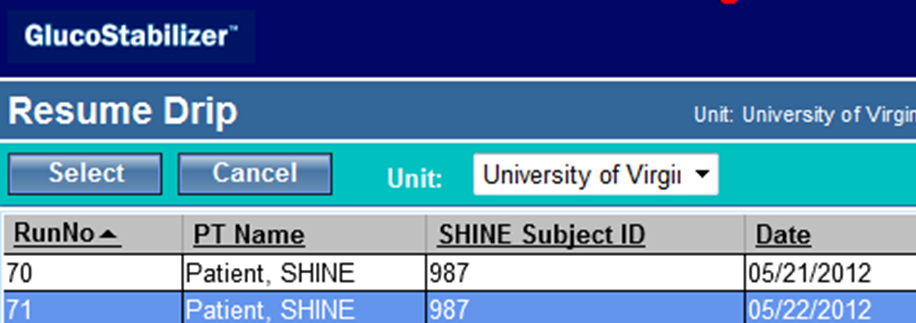 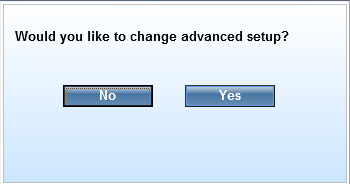 Resuming a Drip (< 3 hours)
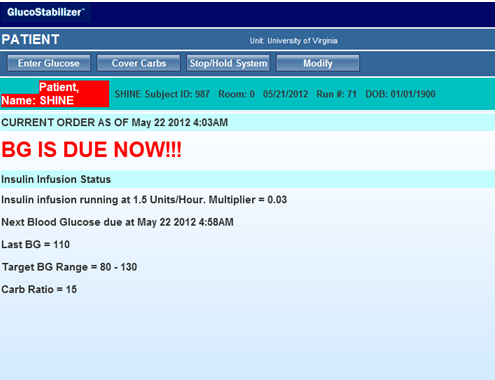 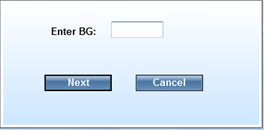 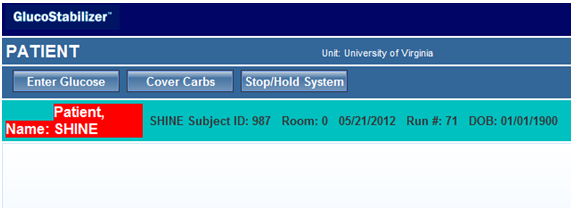 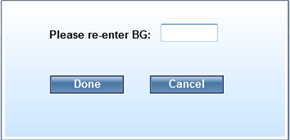 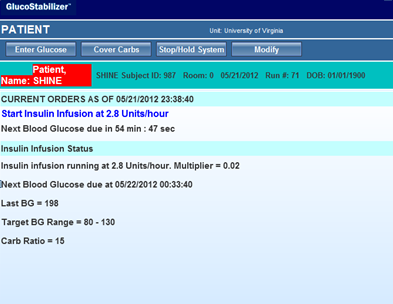 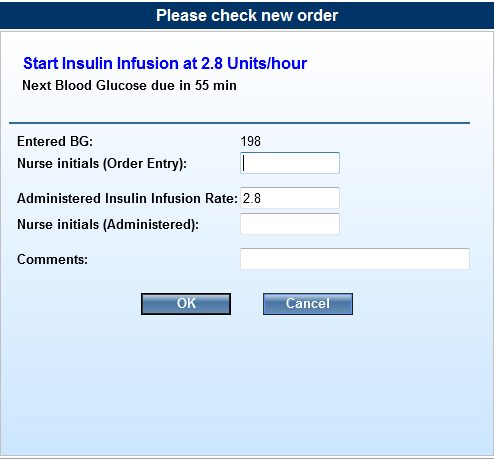 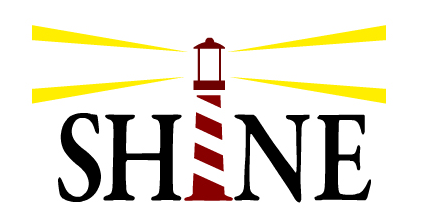